Угол. Прямой и развернутый углы. Градусная мера угла.
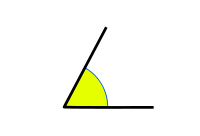 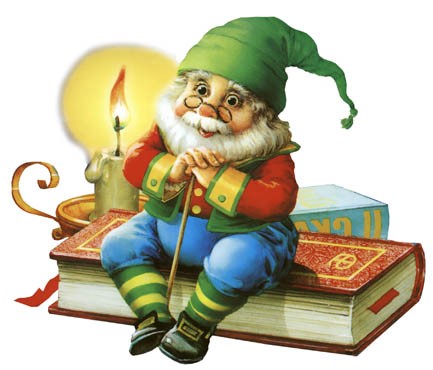 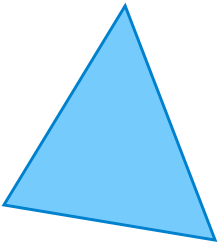 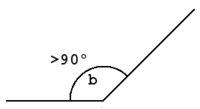 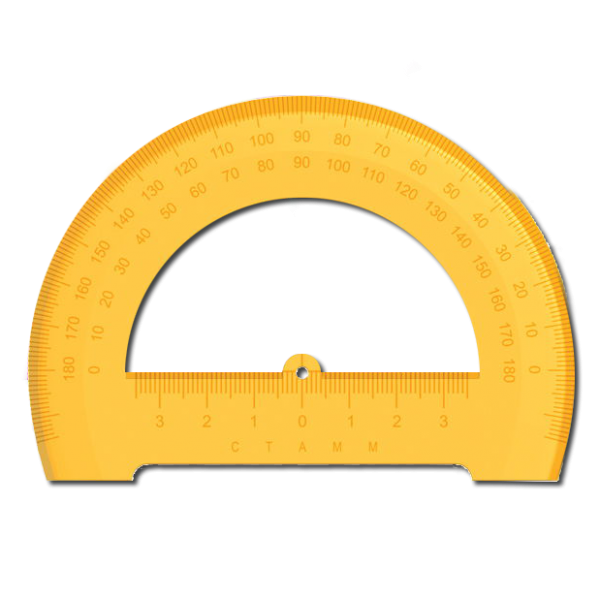 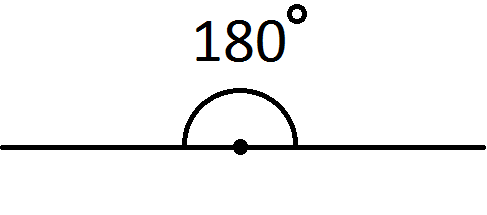 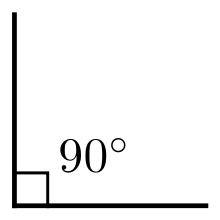 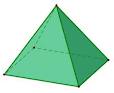 Разработала учитель математики 
Карпова Наталья Ивановна
Знают ли гномы 
математику?
1) Выполните действия:
    11,672 + ( 14,65  -  0,0565 : 0,01 ) · 0,4
2) Прочтите высказывания гномов. Узнайте, какие высказывания, связанные с данным примером, истинные, а какие ложные. Разукрасьте колпачки гномов, которые говорят правду в зеленый цвет, а тех, которые допускают ошибки – в красный.
1) Первое действие в примере – вычитание.
2) Результат 1-го действия - 0,000565
3) Результат 2-го действия > 4,29
4) В ответе примера цифра 7 стоит в разряде тысячных
5) При округлении ответа примера до десятых получается 15,3
6) 50% от результата 3-го действия  -  1,8
7) Среднее арифметическое результатов 1-го и последнего действия  -  10,496
4
2
1
3
11,672 + ( 14,65  -  0,0565 : 0,01 ) · 0,4 =
15,272
0,0565 : 0,01  =  5,65 : 1 = 5,65
 14,65
         5,65
         9,00
9 · 0,4 = 3,6
 11,672
         3,600
       15,272
-
+
ложное
1) Первое действие в примере – вычитание.
2) Результат 1-го действия - 0,000565
3) Результат 2-го действия > 4,29
4) В ответе примера цифра 7 стоит в разряде 
тысячных
5) При округлении ответа примера до десятых получается 15,3
6) 50% от результата 3-го действия  -  1,8
7) Среднее арифметическое результатов 1-го и последнего действия  -  10,461
ложное
истинное
ложное
истинное
истинное
истинное
1
7
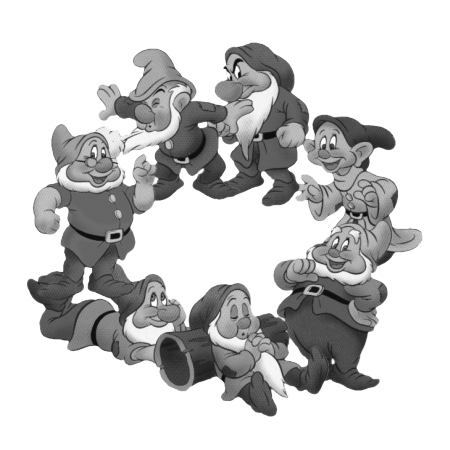 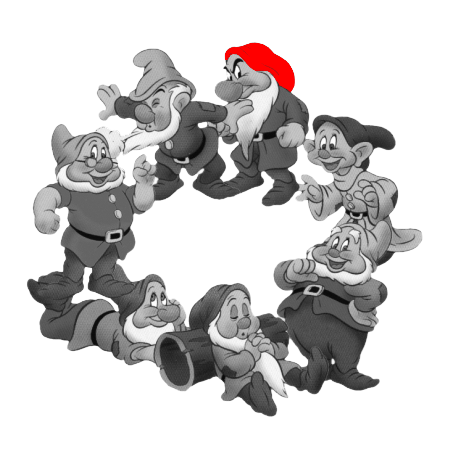 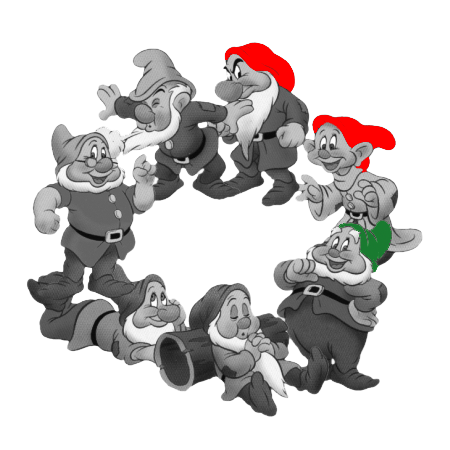 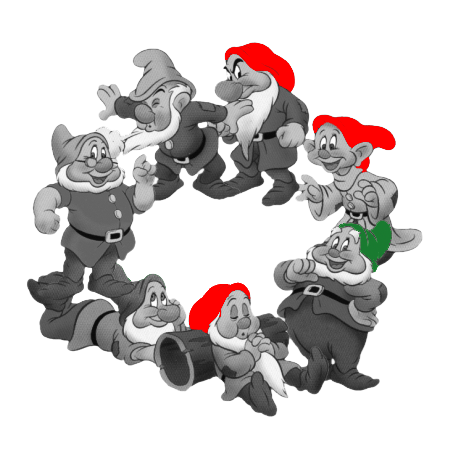 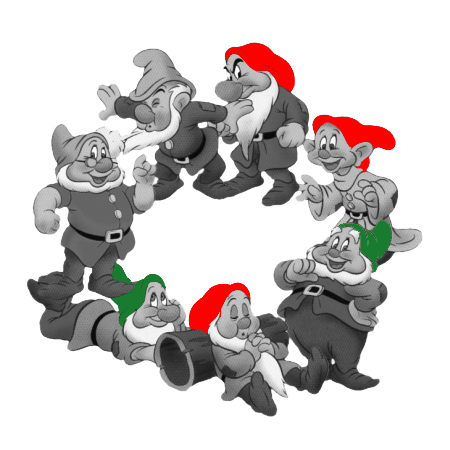 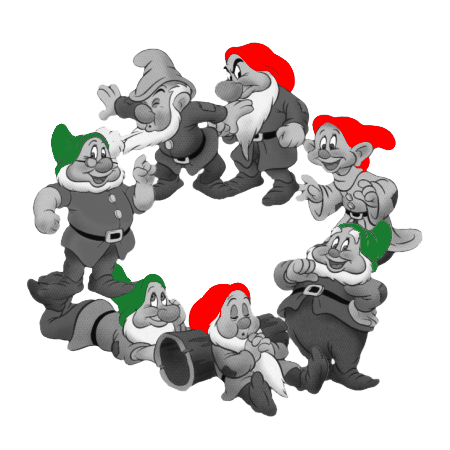 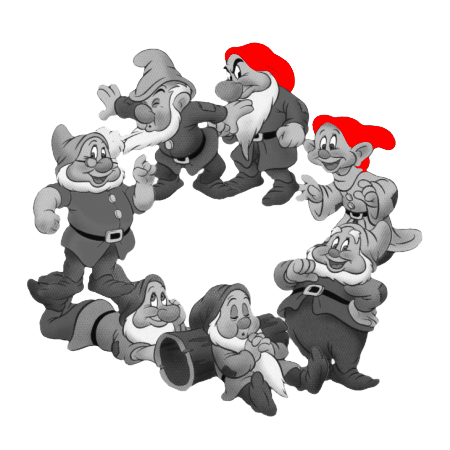 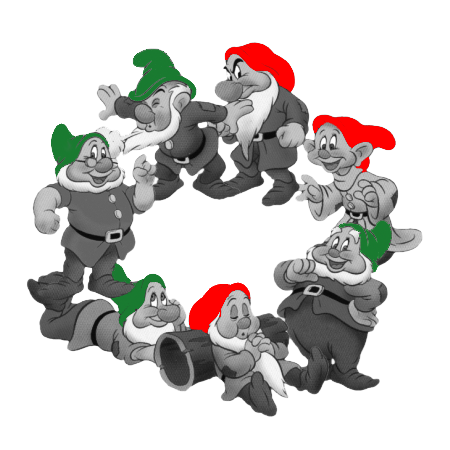 2
6
3
5
4